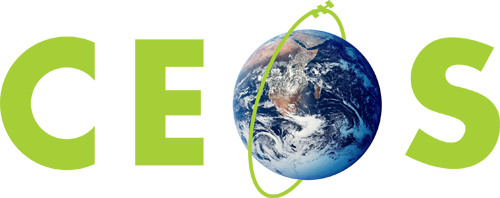 Committee on Earth Observation Satellites
Synthesis of Carbon Observations Discussions in CGMS
Jörg Schulz, EUMETSAT
CEOS Plenary 2017
Agenda Item #3.5
Rapid City, South Dakota, USA
19 – 20 October 2017
Background
Various reports in recent years on the need for improved monitoring of greenhouse gases (GHGs) and carbon:
NRC report 2010 - Verifying Greenhouse Gas EmissionsMethods to Support International Climate Agreements
GEO Carbon Strategy 2010
CEOS STRATEGY FOR CARBON OBSERVATIONS FROM SPACE–2014
European Commission: Towards a European Operational Observing System to Monitor Fossil CO2 Emissions
Background
On that basis, CGMS called for a dedicated session at its CGMS-44 meeting in May 2016 in Biot with :

Presentation of European initiatives
Tour de table with agencies plans for GHG observations

 Action was agreed :

CGMS 44.13 - Consistent with the discussions held at CGMS‐44, CGMS Secretariat to request CEOS SIT Chair to organise a discussion at the CEOS SIT Technical Workshop (September 2016) on developing a suitable mechanism involving both CGMS and CEOS agencies to review how planned carbon observation missions might be better coordinated in response to the GCOS Implementation Plan and to develop a coherent contribution to the WMO Vision for WIGOS 2040.
Background
CEOS SIT Technical Workshop (September 2016) discussed the content of the CGMS Action; 
CEOS AC-VC agreed to be the basis for writing a white paper
CGMS was invited to nominate experts for writing team
CGMS participation to be confirmed at CGMS-45
Session at CGMS-45 Plenary
At CGMS-45 the discussion continued with 

Agency Reports
JAXA GOSAT Programme Status
CMA Report on Preliminary Results from Tansat-1
WMO Integrated Global GHG Information System
Carbon observation plans of the European Union
Report on the status of the CEOS AC-VC CO2 white paper
Outcome of CGMS WGII/WGIII discussions on carbon observations
Discussion
Session at CGMS-45 Plenary
CGMS-45 also discussed contribution to AC/VC White Paper Writing Team

The proposed CGMS participants to the writing team were confirmed by CGMS Plenary:
	
•	CMA: Dr. Zhang Xingying
•	EUMETSAT: Dr. Rosemary Munro
•	NOAA: Dr Chris Barnet
•	ROSHYDROMET: Dr. Alexey Rublev
•	WMO: Dr Oksana Tarasova, Dr Stephan Bojinski

Access to OSSEs and CTT modelling teams will be available to the writing team, to help optimize the sampling strategy and proposed constellation. 

An additional chapter on User uptake, training, outreach should be added to the White Paper - CGMS expertise considered important.
Anticipated CGMS Contribution
Anticipated CGMS contribution to the development of the space component of a carbon monitoring system:
Orbit/mission coordination of Carbon monitoring satellites
Enhance capabilities of meteorological satellites
Data distribution
Data exchange
Formats
Training/outreach
7
Conclusion
CGMS Plenary agreed on :

CGMS contribution to the CEOS AC-VC CO2 White Paper 

Specific contribution CGMS can provide to future carbon monitoring system.

CGMS recommended to have a reference to the target architecture for GHG and carbon monitoring from space in WMO WIGOS Vision 2040

A mechanism shall be discussed to ensure that coordination is strengthened between CGMS and CEOS on this matter – Joint WG ? Can be discussed as part of EC CEOS chairmanship.
8